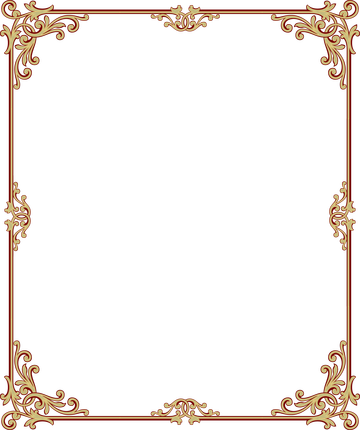 Презентация к конспекту НОД
                для 1 младшей группы
Веселые 
карандаши
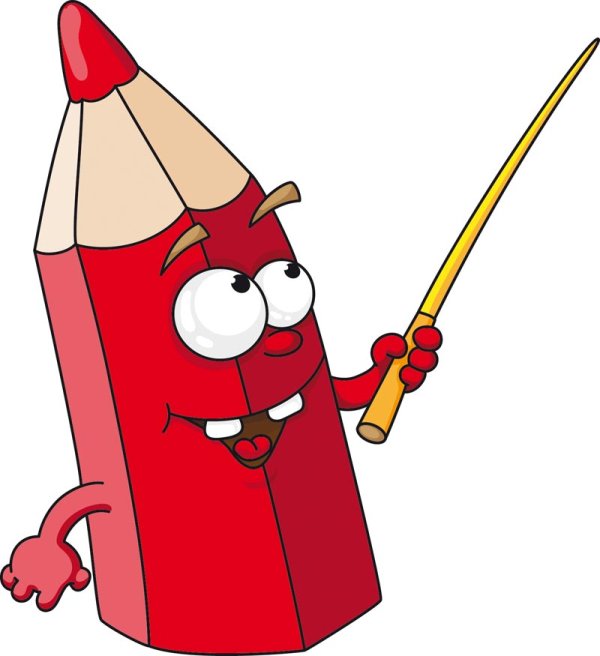 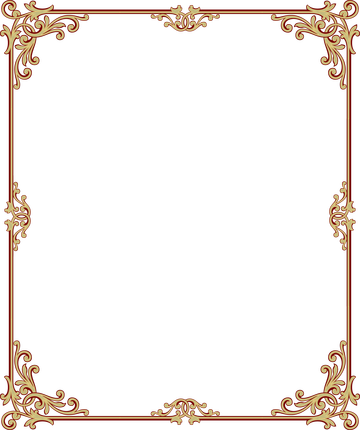 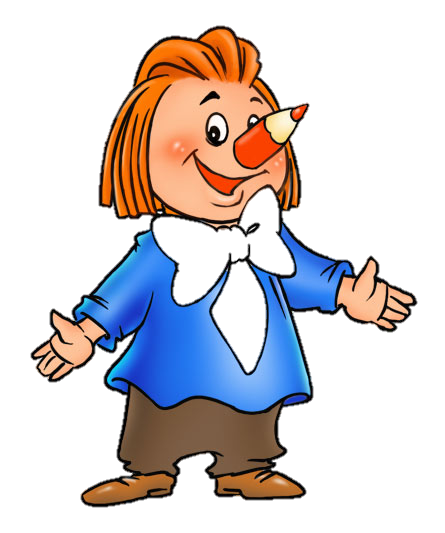 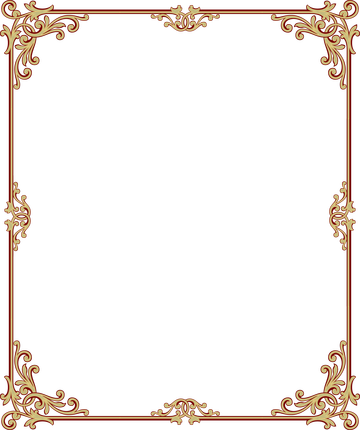 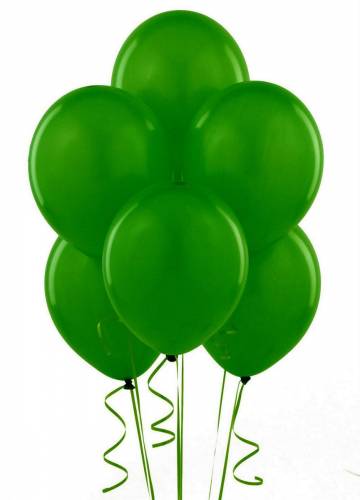 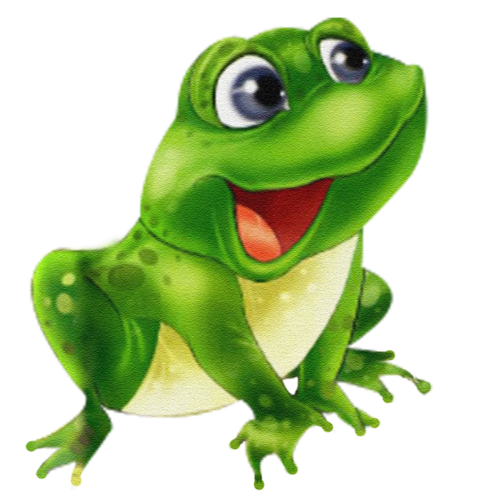 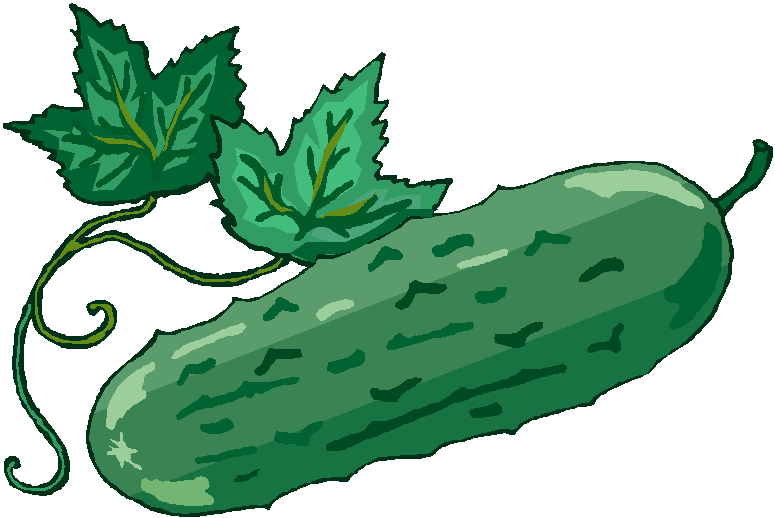 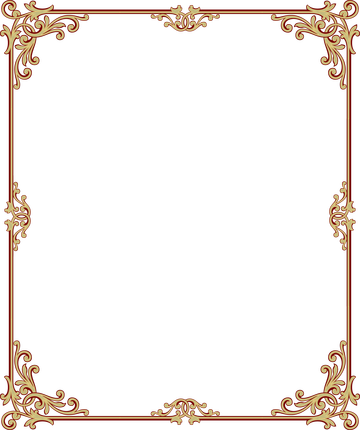 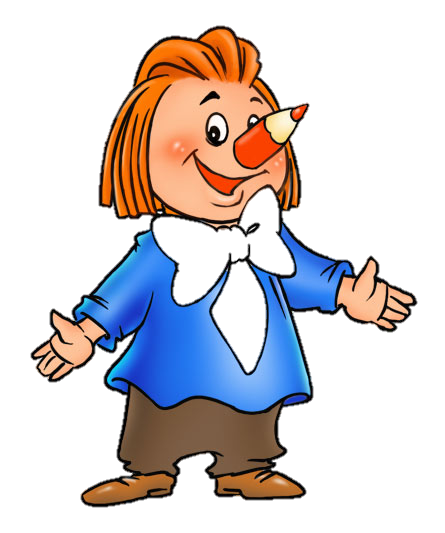 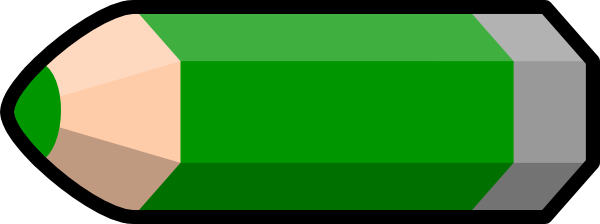 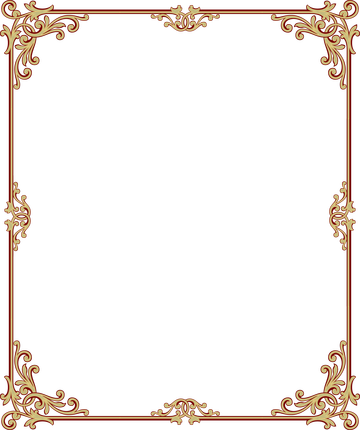 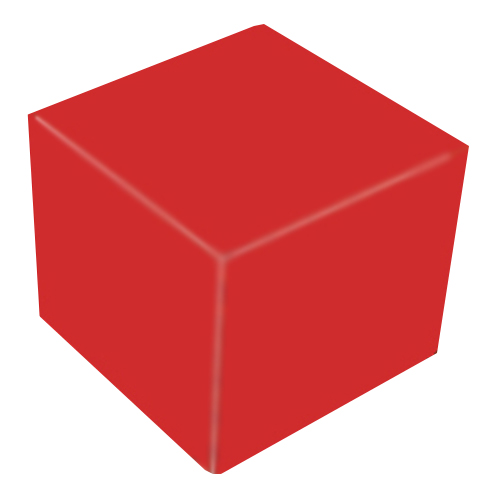 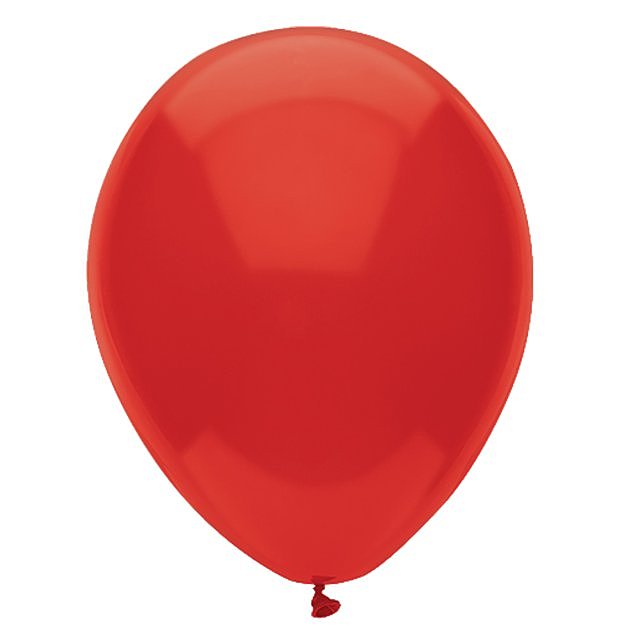 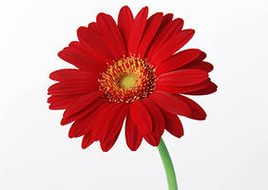 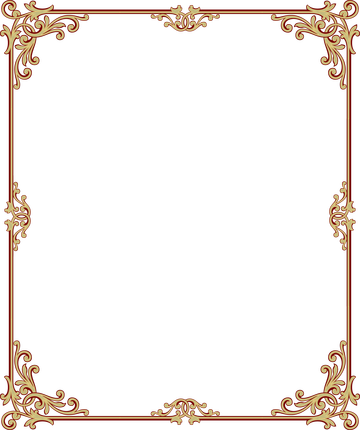 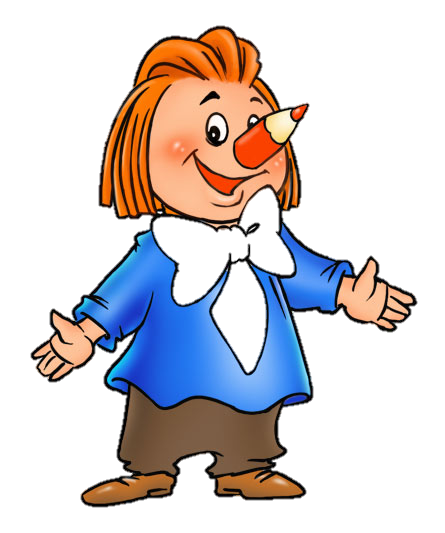 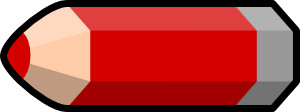 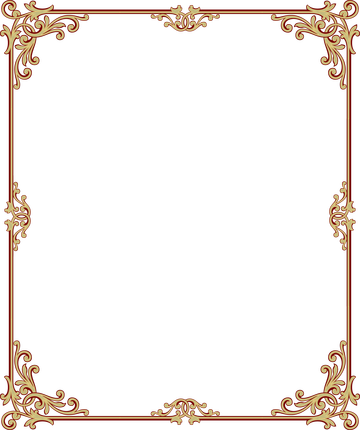 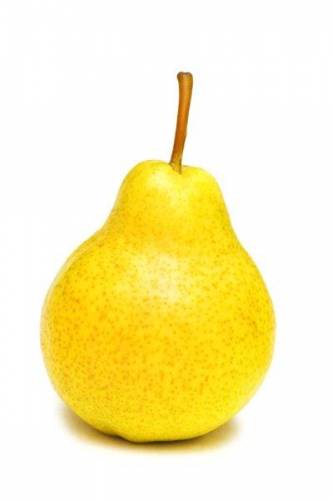 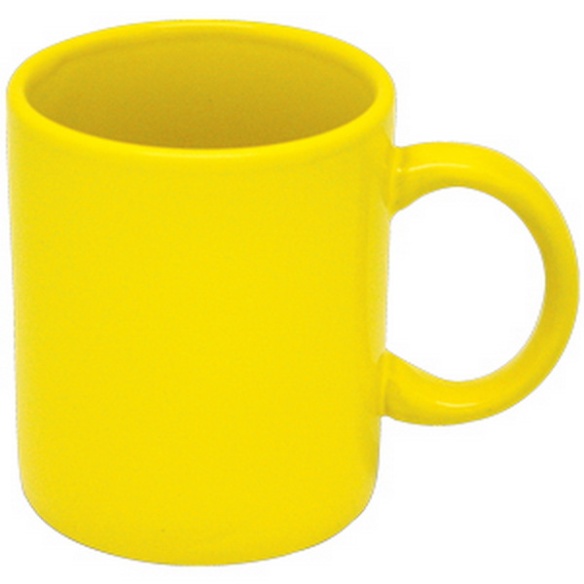 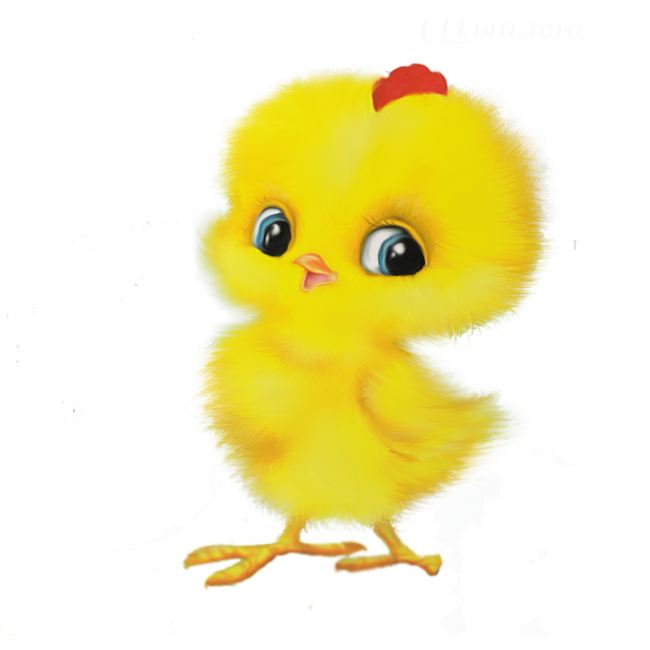 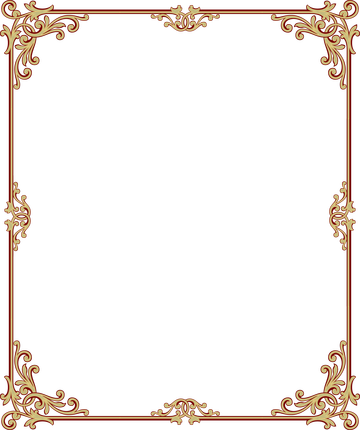 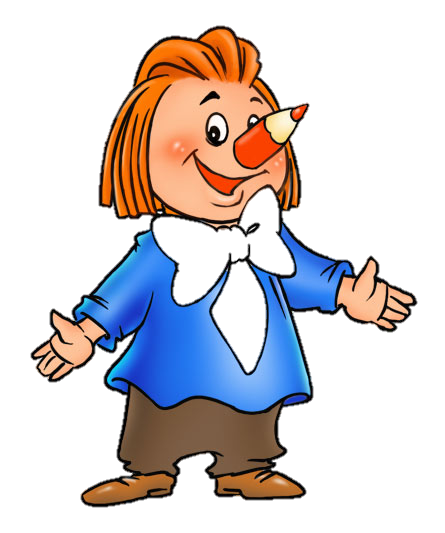 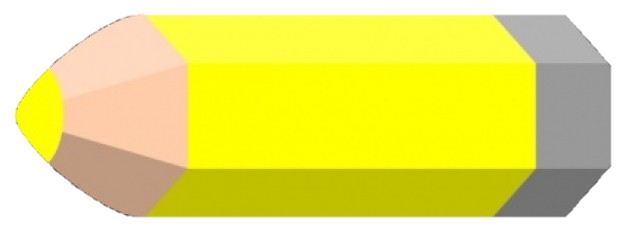 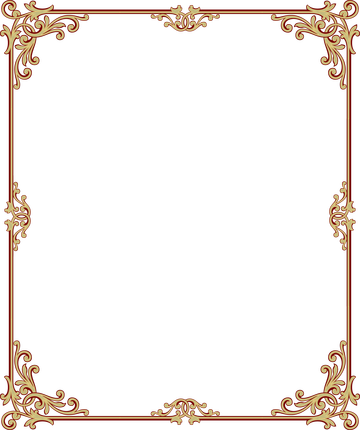 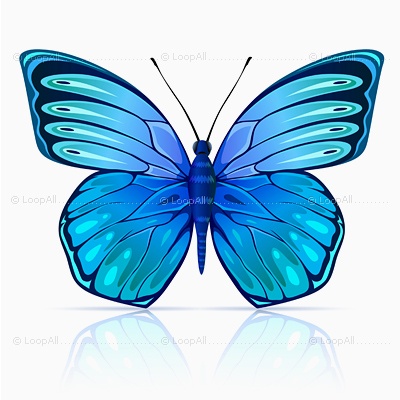 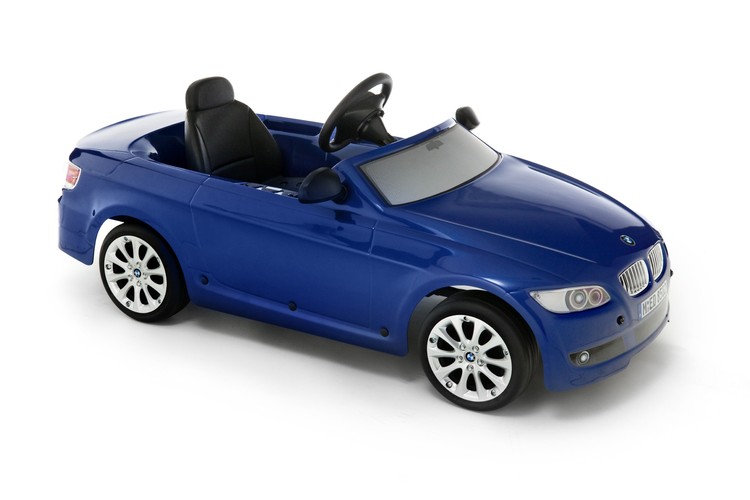 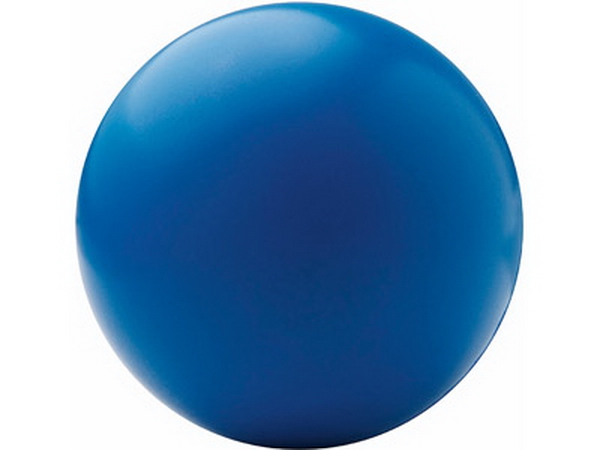 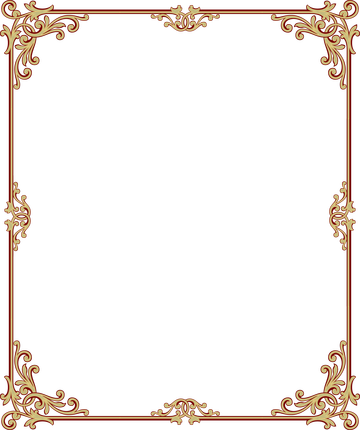 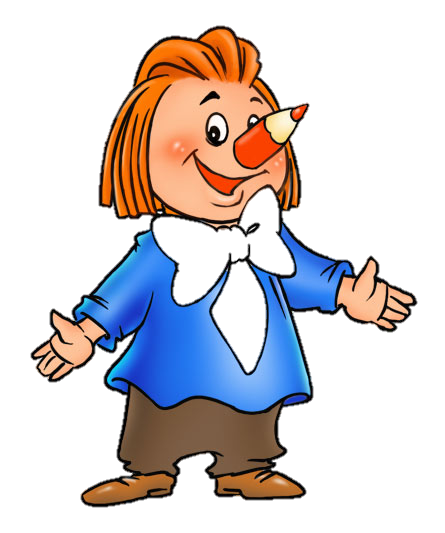 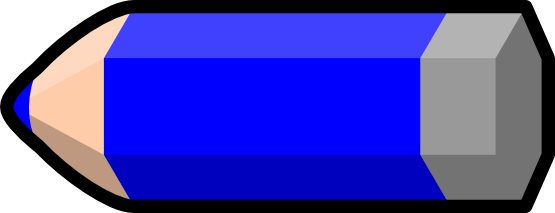 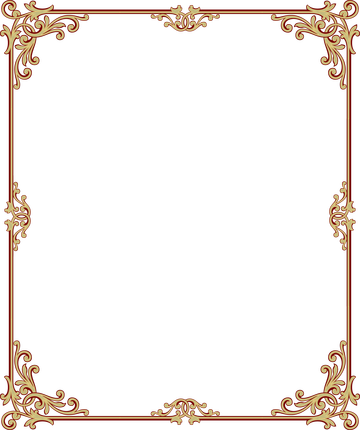 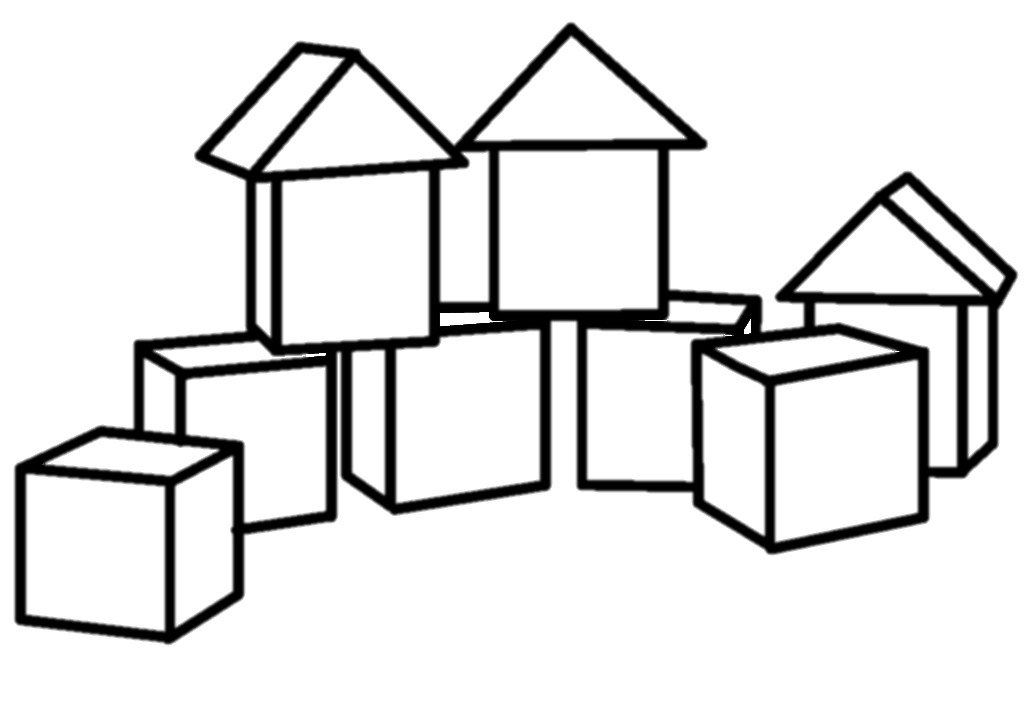 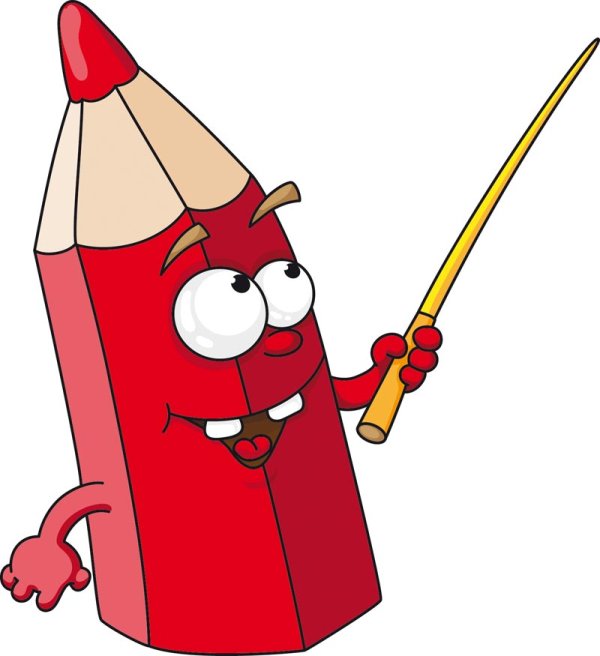 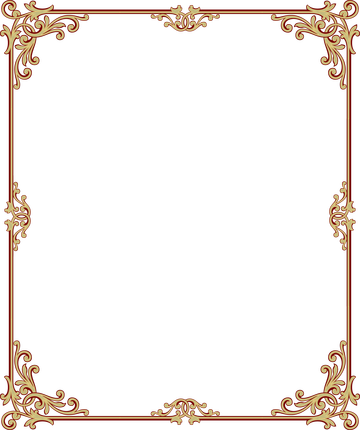 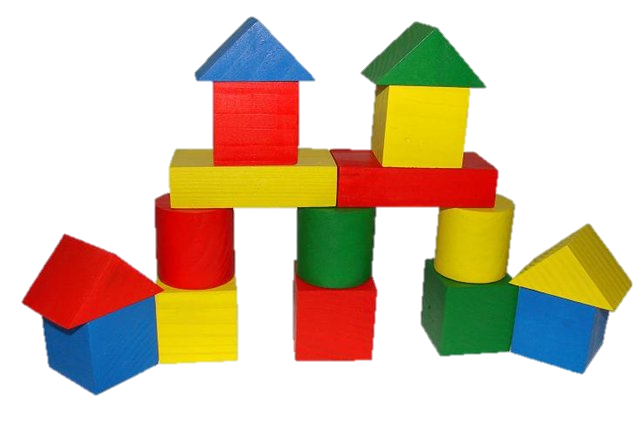 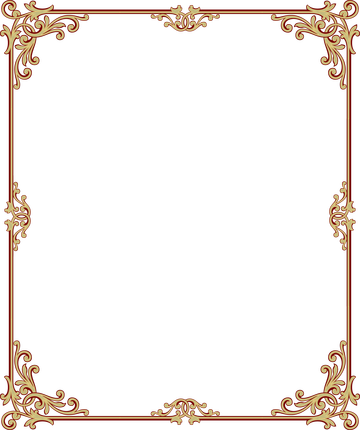 До новой
встречи !
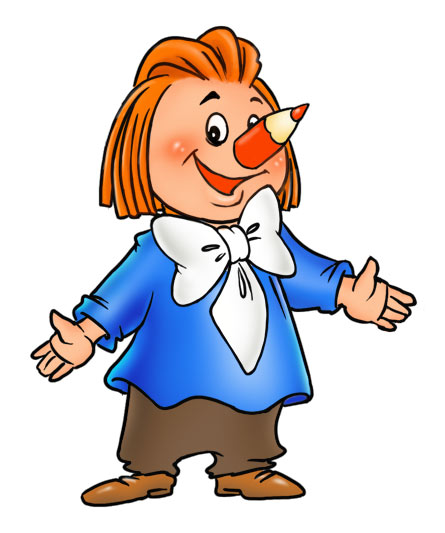 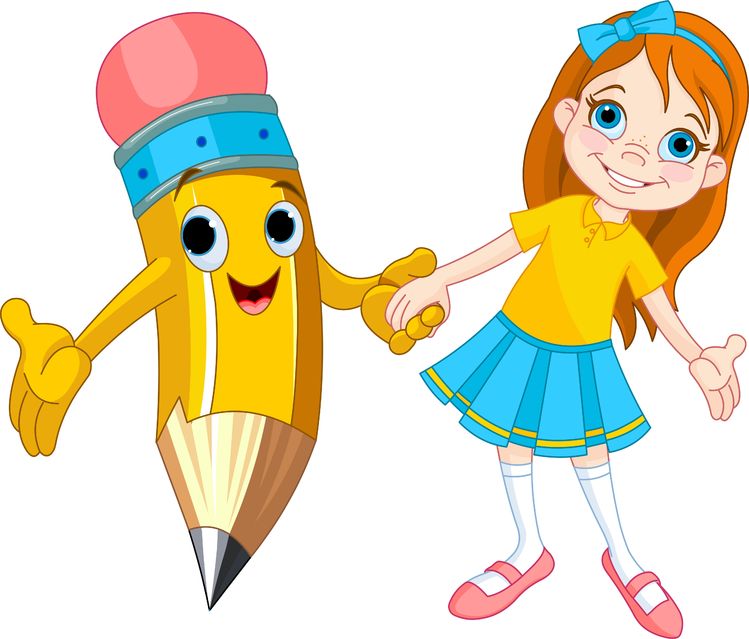